Život našich predkov
Dejepis pre 7. ročník ZŠ
Tematický celok: „Predkovia Slovákov v Karpatskej kotline“
Vypracoval: Branislav Benčič
ZŠ s MŠ Kalinčiakova 12; Bratislava
Slovania na našom území
Počas sťahovania národov na prelome 5. a 6. storočia Slovania opúšťali svoju pravlasť a časť z nich sa usadila na našom území (územie Slovenska)
Slovanov, ktorí sa usadili na našom
území nazývame Sloveni, tak znie aj
najstaršie pomenovanie nášho národa
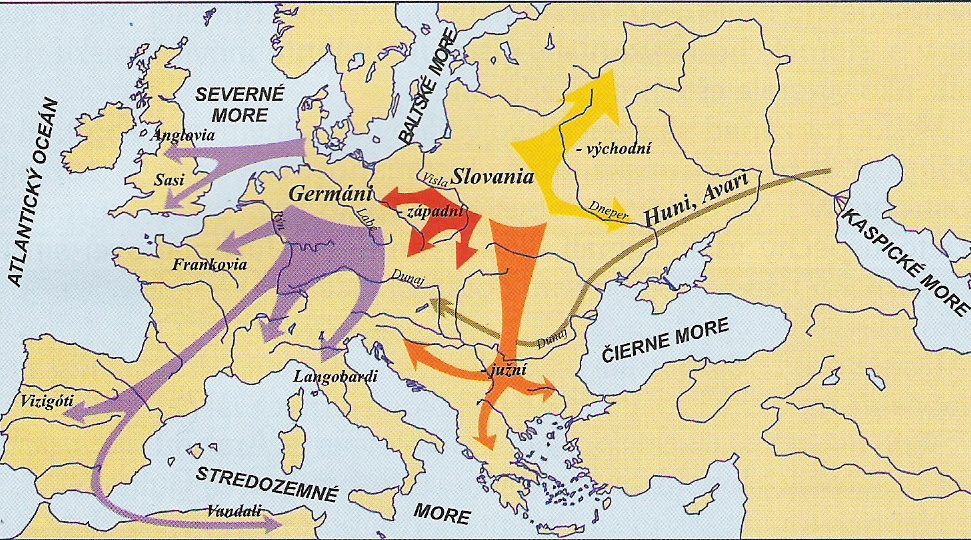 Na mape môžeme vidieť, že Slovania
sa rozdelili na tri vetvy: na východných,
západných a južných
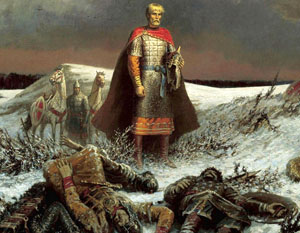 Sloveni neboli iba roľníci a remeselníci,
ale aj obávaní bojovníci...
Na územie dnešného Slovenska Slovania pravdepodobne prešli cez Karpatské priesmyky a osídlili hlavne nížiny kde boli vhodné podmienky na roľníctvo...
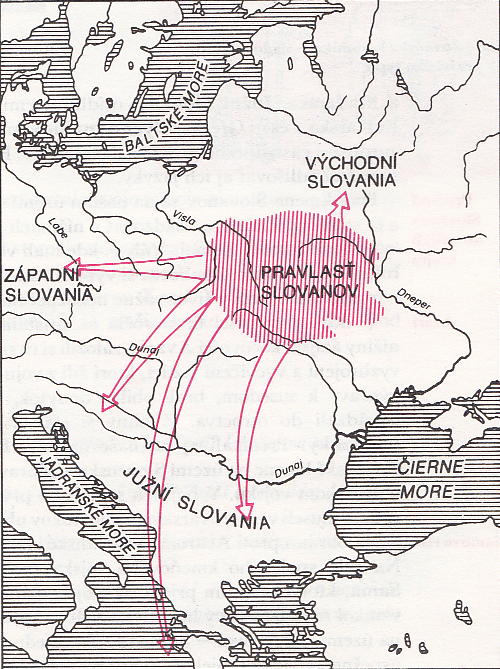 Pravlasť Slovanov sa nachádzala
severne od Karpát medzi riekami
Odrou, Vislou a stredným Dneprom
Obydlia Slovenov
Sloveni žili v menších otvorených osadách, ktoré boli tvorené jednoduchými drevenými obydliami so sedlovou strechou tzv. zemnicami
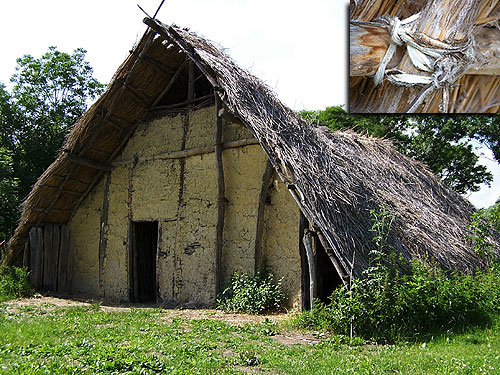 Naši predkovia si osady stavali
na mierne vyvýšených miestach 
predovšetkým v údoliach riek
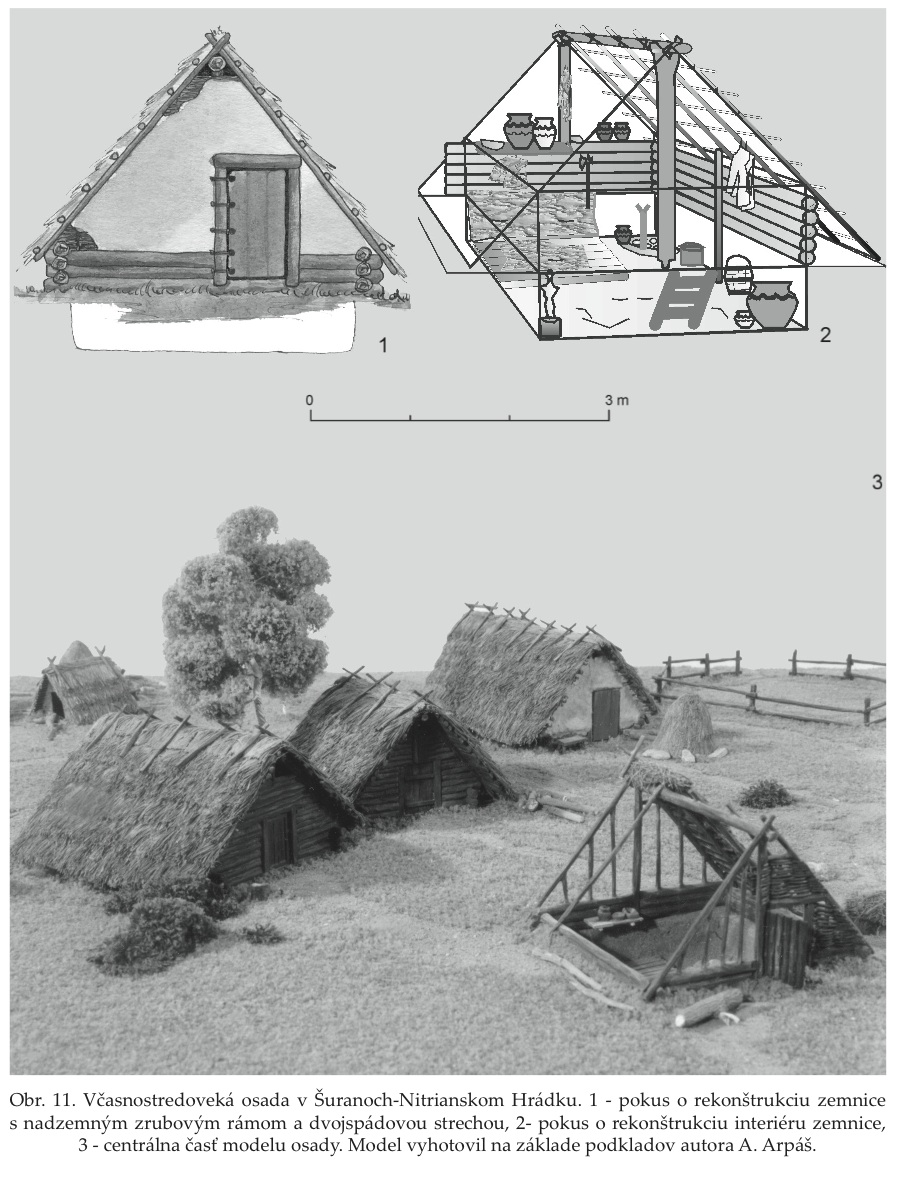 Na čele jednotlivých slovanských kmeňov stáli ich náčelníci (vladykovia), ktorí velili vojenskej družine tvorenej všetkými bojaschopnými mužmi
Zásadné rozhodnutia kmeňa sa preberali na zhromaždení všetkých slobodných mužov a nazývali sa veča
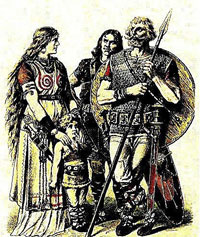 Každodenný život Slovenov
Ako sme už spomínali, naši predkovia sa zaoberali hlavne roľníctvom => základ ich stravy tvorili kaše z obilnín, strukovín a mlieka...chovali dobytok, ošípané a hydinu a potravinovú základňu si dopĺňali lovom a rybolovom
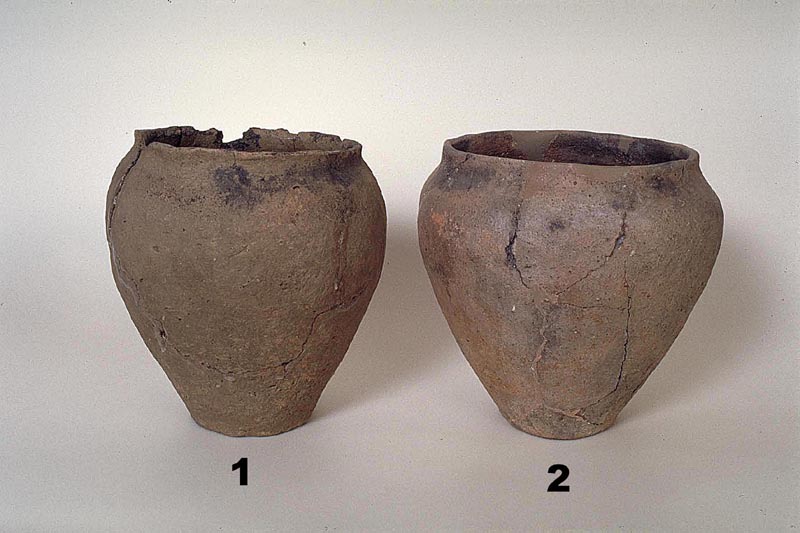 Brtníctvo – lesné včelárstvo bolo tiež súčasťou
obživy Slovenov
Keramiku si Sloveni najskôr
vyrábali bez použitia hrnčiarskeho
kruhu
Keramika pražského typu
Slovanskí bohovia
Slovania boli pohania a uctievali viacerých bohov... => mnohobožstvo
Najvyššie stál boh Perún – vládca neba a blesku, ktorého meno sa nám zachovalo vo výraze hnevu „do paroma“ 
Ďalšími známymi bohmi boli Morena (zimy a smrti), Vesna (jari a znovuzrodenia), Svarožič (boh vojny)
Perún
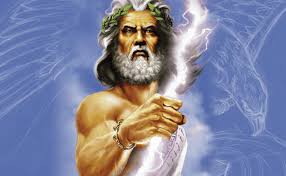 Slovania verili aj v nadprirodzené bytosti ako napr.
Škriatkov, víly, démonov a pod...mohli im pomôcť,
ale aj uškodiť
Avarský kaganát
V 2. polovici 6. storočia si v Podunajskej nížine vybudovali mocnú ríšu aj ázijské kmene kočovných Avarov => Avarský kaganát
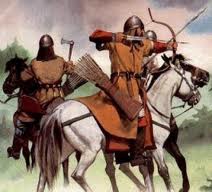 Vládca Avarov mal titul kagan
čo sa rovnalo titulu cisára
Avarskí bojovníci
Avari boli krutými bojovníkmi, ktorí
prepadávali cudzie krajiny a žili z koristi
...podmanené obyvateľstvo nezriedka 
zotročili
Povstanie proti Avarom
Avari si našich predkov Slovenov podmanili takmer na 250 rokov...Sloveni ťažko znášali avarskú nadvládu a v rokoch 623 až 624 zorganizovali aj s inými slovanskými kmeňmi proti nim povstanie...počas neho sa k našim predkom pridal franský kupec Samo a Avarov porazili
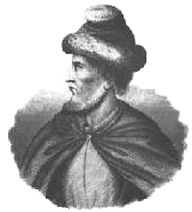 Franský kupec Samo, ktorý sa
postavil na čelo povstania proti
Avarom
Samova ríša
623 - 658
Pod vedením franského kupca Sama sa slovenské kmene zjednotili a vytvorili prvý historicky známy kmeňový zväz západných Slovanov – Samovu ríšu
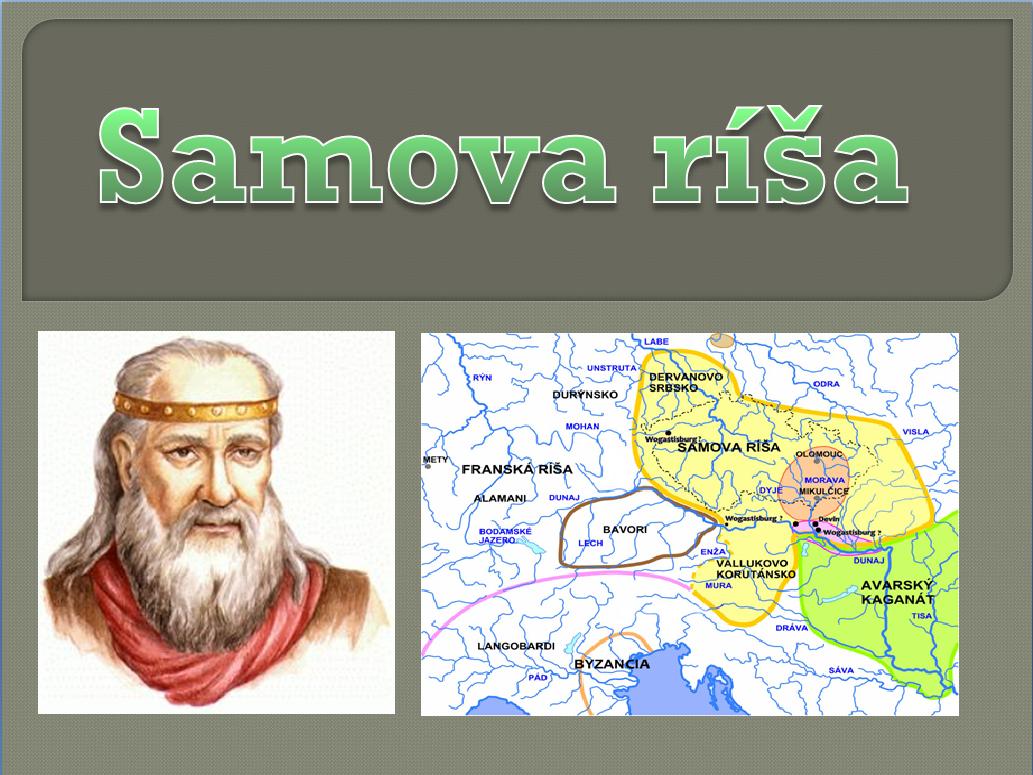 Franský kupec Samo vybojoval veľa 
víťazstiev proti Avarom  aj Frankom...
vládol 35 rokov a pramene hovoria, že
mal 12 žien a 37 deti
Samova ríša nebola skutočnou ríšou, 
ale iba kmeňovým zväzom...jej presný
rozsah, ani centrum nepoznáme
Samova ríša - mapa
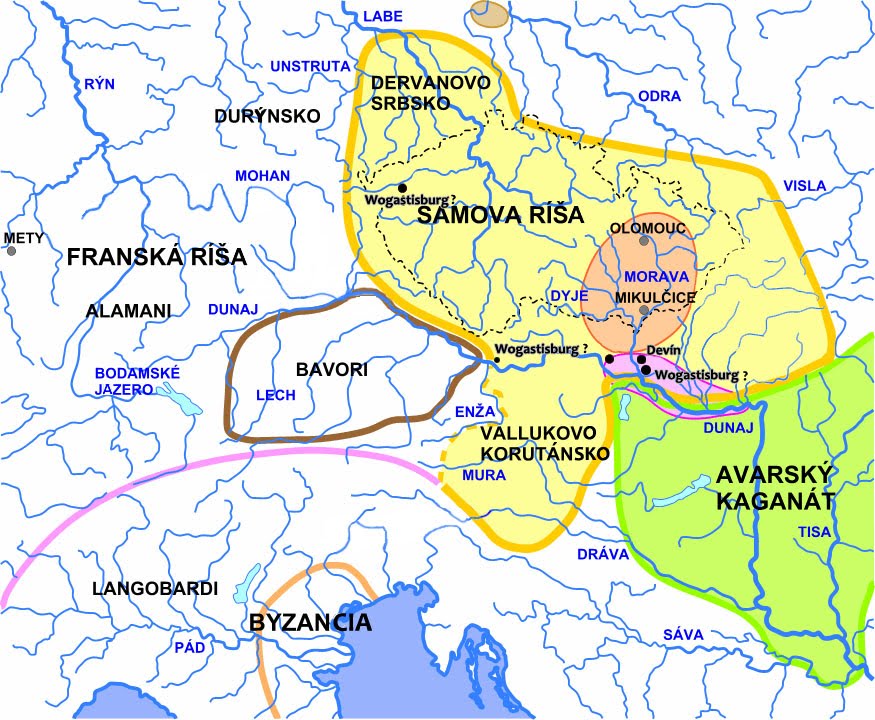 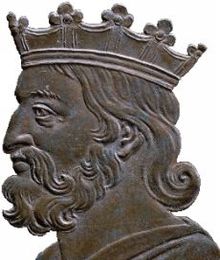 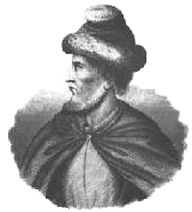 Franský kupec Samo
Dagobert I.
Samovu ríšu sa do svojho područia snažila dostať aj Franská ríša a rozšíriť si tak sféru svojho vplyvu => franský kráľ Dagobert bol porazený Samom v bitke pri hradisku Vogastisburg (Rakúsko) v roku 631
Karol Veľký
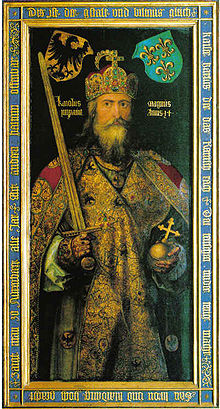 Po smrti franského kupca Sama (658) sa jeho
ríša rozpadla a naši predkovia sa znovu
dostali pod nadvládu Avarov...ktorých porazil
koncom 8. storočia Karol Veľký
Nitrianske kniežatstvo
Po zániku Samovej ríše vývoj na našom území pokračoval a v druhej polovici 8. storočia si naši predkovia – Slovieni začínajú budovať svoj prvý štátny útvar – Nitrianske kniežatstvo
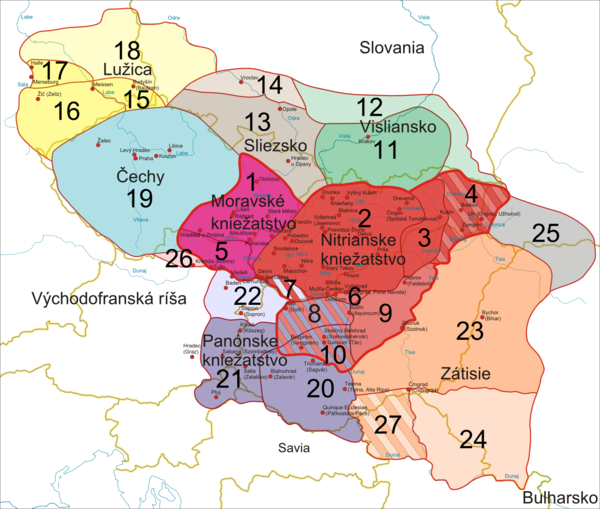